«Развитие творческих способностей,  детей поcредством песочной терапии».
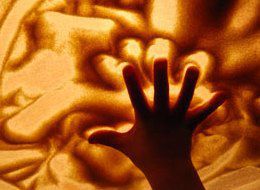 Подготовила воспитатель МБДОУ «Детский сад с. Купино»
Купина А.Ю
В одном мгновении видеть вечность, Огромный мир - в зерне песка,В единой горсти - бесконечность И небо - в чашечке цветка.                                                                            Уильям Блейк
Песок - один из первых материалов, который ребёнок использует для самостоятельной деятельности: в песочнице, на пляже, в специальной ёмкости. Песок – это уникальная возможность исследовать свой внутренний мир, манипуляции с песком дают ощущения свободы, безопасности и самовыражения. Взаимодействие с песком – одно из популярных в мире направлений арт-терапии.
Основоположники
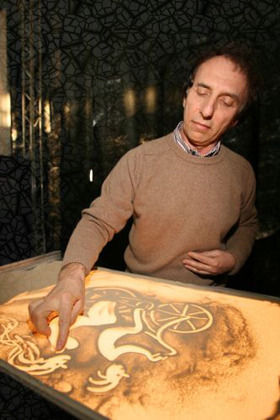 Режиссёр-мультипликатор
Кэролайн Лиф
Ааниматор
Ференц Чако
Рисование песком на стекле в последнее время стало очень популярным занятием. Для работы нужны столы со стеклянной поверхностью и подсветкой.
Технические приёмы рисования
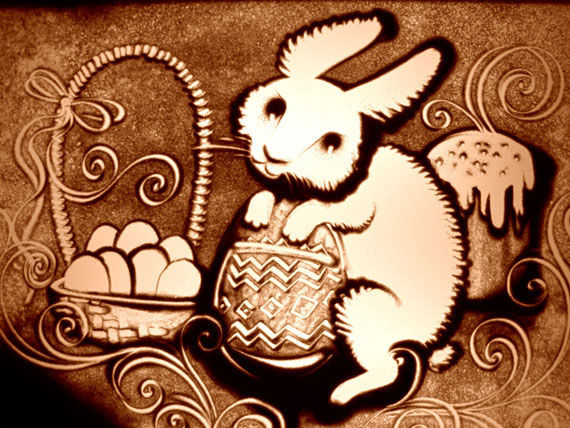 Рисование кулаком
Рисование ладонью
Рисование щепотью
Рисование одним пальцем
Симметрично двумя руками
Чтобы разнообразить детскую  творческую деятельность, детям предлагаются различные инструменты, а так же природный и бросовый материалы
Рисование мячами с разной фактурой
Рисование инструментами с зубчиками
Рисование с использованием формочек
Рисование с использованием трафаретов
Обучение технике рисования песком проводится малыми группами
Творческие сеансы проводятся в форме сказки или игры